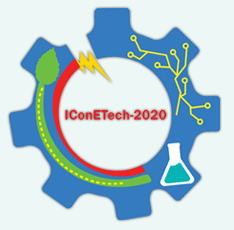 INTEGRATED APPROACH TO MASTERS PROGRAMME DELIVERY IN MANUFACTURING AND DESIGN ENGINEERING AT UTT Natalie Persadie, Nadine Sangster, Aaron Ameerali, Dinesh Soodeen, Aatma Maharajh, and Aneil Ramkhalawan
Design and Manufacturing Engineering,
The University of Trinidad and Tobago
IConETech-2020, Faculty of Engineering, The UWI, St. Augustine, Trinidad and Tobago
INTRODUCTION
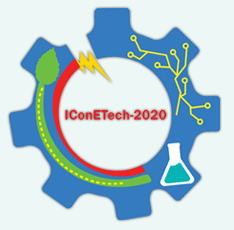 Employers want work-ready graduates.
Theory and practice gap with entry-level graduates.
University students’ challenge: translating theory into practice
Learning theory by rote and repeating for assessments
IConETech-2020, Faculty of Engineering, The UWI, St. Augustine, Trinidad and Tobago
BACKGROUND
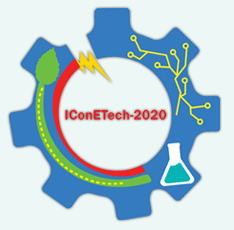 UTT’s Masters programmes: 
Innovation, Manufacturing Management and Entrepreneurship (IMME);
Innovative Design and Entrepreneurship (IDE).
Learning outcomes: 
fostering entrepreneurial spirit; 
developing management capabilities;
real-time, problem-based industry immersion and; 
nurturing engineering design capabilities.
IConETech-2020, Faculty of Engineering, The UWI, St. Augustine, Trinidad and Tobago
OBJECTIVES
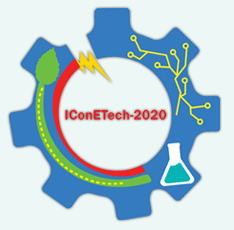 To determine if the intended learning outcomes of the Design and Manufacturing Engineering (DME) Masters Programme were achieved using an integrated delivery approach.
IConETech-2020, Faculty of Engineering, The UWI, St. Augustine, Trinidad and Tobago
LITERATURE REVIEW
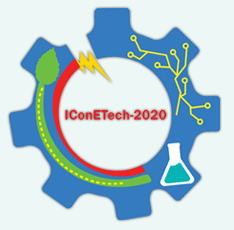 Meredith & Burkle, 2008: 
Theory that is supported by practice makes understanding and learning far more likely
Martínez, 2019:
Problem-based learning (PBL) strategies provides for greater student experience 
Fraser, Tseng, & Deng, 2018:
University-industry partnerships enhance knowledge transfer and practical experience 
Wang et al. 2015:
Project-based assignments simulate the characteristics of real-world problems
Improvement or development of soft skills attributes  
Experiential learning and cooperative education indicative of future working environment
IConETech-2020, Faculty of Engineering, The UWI, St. Augustine, Trinidad and Tobago
LITERATURE REVIEW
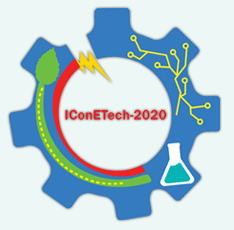 In a case study conducted at a Chinese university for a joint educational project between China and Germany:
Lecturing alone is not sufficient.
Students benefit from interactive hands-on experiences.
Experiential, team-based learning involving student, faculty and industrial participation enriches the educational process and provides tangible benefits to all. 
Simulations and experiential learning require context and it is for this reason that formal learning in the classroom is important because it gives students the structures, concepts and theories that support the real-life experience and learning. 
Experiential learning is effective and reinforces formal learning because it becomes personal.
IConETech-2020, Faculty of Engineering, The UWI, St. Augustine, Trinidad and Tobago
METHODOLOGY
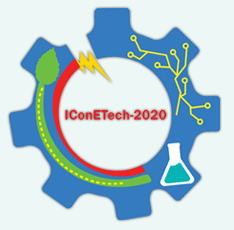 Reviewed common courses descriptors; 
Interviewed staff, students, industry practitioners; 
Reviewed student evaluation of teaching reports 
Reviewed examiners reports
IConETech-2020, Faculty of Engineering, The UWI, St. Augustine, Trinidad and Tobago
RESULTS
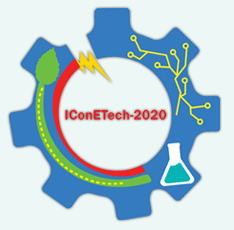 Business Strategy and Marketing Review
IConETech-2020, Faculty of Engineering, The UWI, St. Augustine, Trinidad and Tobago
RESULTS
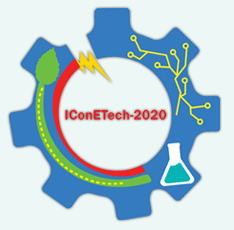 Entrepreneurship Review
IConETech-2020, Faculty of Engineering, The UWI, St. Augustine, Trinidad and Tobago
RESULTS
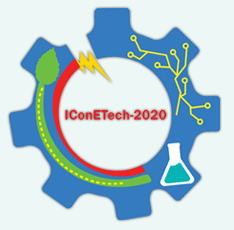 Industry Projects Review
IConETech-2020, Faculty of Engineering, The UWI, St. Augustine, Trinidad and Tobago
RESULTS
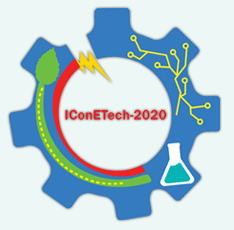 International Study Tour Review
IConETech-2020, Faculty of Engineering, The UWI, St. Augustine, Trinidad and Tobago
RESULTS
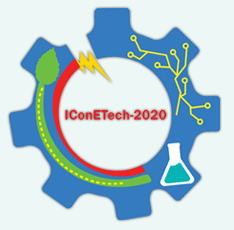 Leadership and Human Resources Management Review
IConETech-2020, Faculty of Engineering, The UWI, St. Augustine, Trinidad and Tobago
RESULTS
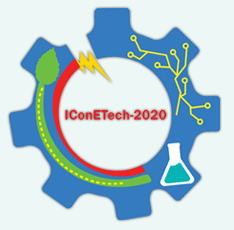 New Venture Proposition Review
IConETech-2020, Faculty of Engineering, The UWI, St. Augustine, Trinidad and Tobago
DISCUSSION
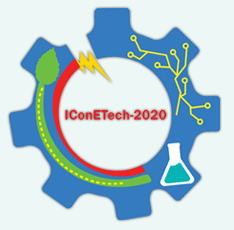 Reinforced learning: constant (re)application of taught concepts and theories 
Engineering practitioners noted the need for closer engagement between industry and academia
Using the project-based assessments illustrated students’ true understanding of the classroom learning
Programmes enhanced students’ preparedness for work environments: requirement for collaborative, negotiating, planning, research, data-driven and organisational skills
Successful achievement of learning outcomes
IConETech-2020, Faculty of Engineering, The UWI, St. Augustine, Trinidad and Tobago
CONCLUSION
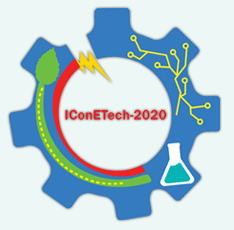 The application of integrated approach to educational programme delivery has yielded positive results for the graduates, the university and industry
Further investigation to produce empirical data
Assessments reinforced concepts and theories learnt in the formal classroom setting 
Application of knowledge to real contexts or simulated scenarios permit experiential learning by the students
Produce work-ready and management-ready graduates
IConETech-2020, Faculty of Engineering, The UWI, St. Augustine, Trinidad and Tobago
REFERENCES
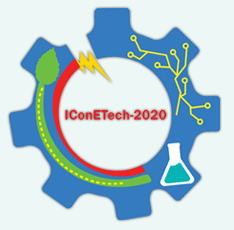 S. Meredith, M. Burkle. Building bridges between university and industry: theory and practice. Education + Training 50 no. 3, (2008) 199-215. http://dx.doi.org/10.1108/00400910810873982.
H. C. Martínez León. Bridging theory and practice with Lean Six Sigma capstone design projects. Quality Assurance in Education 27 no. 1, (2019).41-55, https://doi.org/10.1108/QAE-07-2018-0079.
Y. Wang, Y. Zhu, Y. Yu, X. Zhang, C. Xie. Simulating Industry: A Holistic Approach for Bridging the Gap between Engineering Education and Industry. Part II: Practice in Mechatronics Engineering. International Journal of Engineering Education 31 no. 1(A) (2015) pp. 174-180.
IConETech-2020, Faculty of Engineering, The UWI, St. Augustine, Trinidad and Tobago
REFERENCES
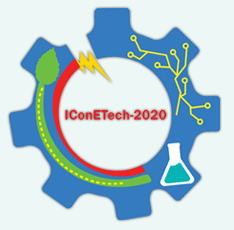 K. Fraser, T. Tseng, X. Deng. The ongoing education of engineering practitioners: how do they perceive the usefulness of academic research? European Journal of Engineering Education, DOI: 10.1080/03043797.2018.1450847.
Y. Wang, Y. Yu, Y. Zhu, X. Zhang, H. Wiedmann, X. Feng. Simulating Industry: A Holistic Approach for Bridging the Gap between Engineering Education and Industry. Part I: A Conceptual Framework and Methodology. International Journal of Engineering Education 31 no. 1(A) (2015) pp. 165–173.
S. H. Ulanoff, J. C. Fingon, D. Beltrán. Using Case Studies to  Assess Candidates’ Knowledge and Skills in a Graduate 	Reading Program. Teacher Education Quarterly (2009).
IConETech-2020, Faculty of Engineering, The UWI, St. Augustine, Trinidad and Tobago
REFERENCES
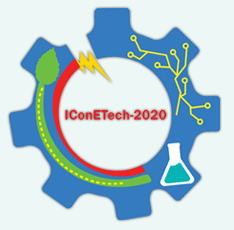 C. Davis, E. Wilcock. Teaching Materials using Case Studies. UK Centre for Materials Education. Retrieved 02 January 2020, from http://www.materials.ac.uk/guides/casestudies.asp.
Business Strategy and Marketing,     https://utt.instructure.com/courses/12197.
Entrepreneurship, https://utt.instructure.com/courses/15593.
Industry Design Project, https://utt.instructure.com/courses/15625.
Industry Project, https://utt.instructure.com/courses/15621.
Industry Management Project, https://utt.instructure.com/courses/473.
International Study Tour, https://utt.instructure.com/courses/15972.
Leadership and Human Resource Management, https://utt.instructure.com/courses/12086.
New Venture Proposition, https://utt.instructure.com/courses/15598.
IConETech-2020, Faculty of Engineering, The UWI, St. Augustine, Trinidad and Tobago
THANK YOU!
IConETech-2020, Faculty of Engineering, The UWI, St. Augustine, Trinidad and Tobago